Figure 5. Distributions of neurons labeled after tracer injections in dorsal PPCc in cases (A) 04-26 and (B) 10-27. ...
Cereb Cortex, Volume 26, Issue 6, June 2016, Pages 2753–2777, https://doi.org/10.1093/cercor/bhv132
The content of this slide may be subject to copyright: please see the slide notes for details.
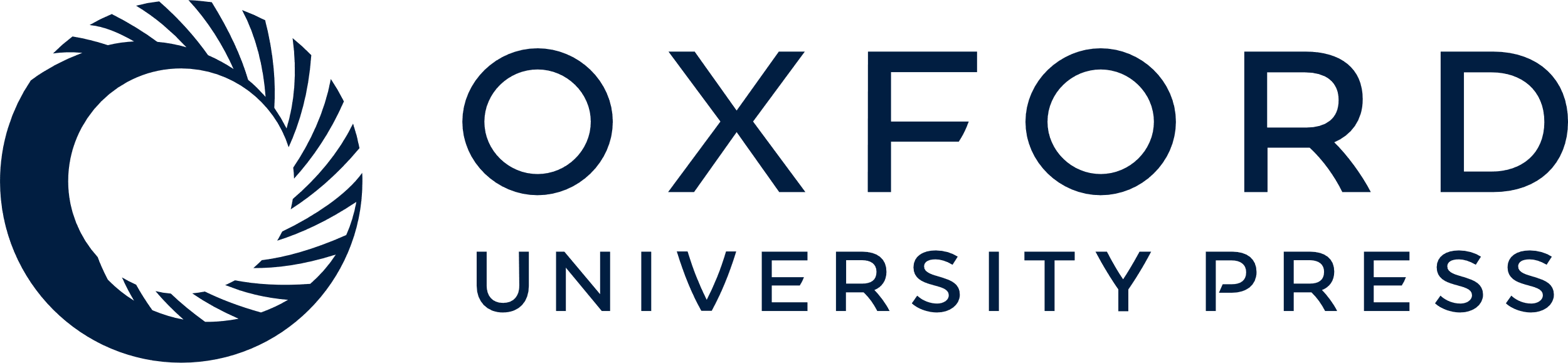 [Speaker Notes: Figure 5. Distributions of neurons labeled after tracer injections in dorsal PPCc in cases (A) 04-26 and (B) 10-27. Most of the neurons labeled by large injections of FB and DY were in extrastriate visual areas of the dorsal half of the hemisphere. Note also the much denser distribution of labeled neurons in the CgC and PMD after a more medial injection in case 10-27 in comparison to case 04-26 with a more lateral injection. Conventions are the same as in Figures 1, 3, and 4.


Unless provided in the caption above, the following copyright applies to the content of this slide: © The Author 2015. Published by Oxford University Press. All rights reserved. For Permissions, please e-mail: journals.permissions@oup.com]